H31年度石川県補助事業
ＡＩ・ＩｏＴ導入により生産性向上をお考えの皆さまへ
石川県内の中小企業のAI・IoTの導入を支援します！
AI・IoTを活用した業務効率化・省力化支援事業
補助上限：1００万円（補助率1/2）
　採択件数：３０件程度
　募集期間：4/15（月）～ ６/14（金）
　対　　象：AI・IoTを導入する石川県内の中小企業　等
　そ の 他 ：募集要項・申請書様式は下記からダウンロードできます。　　　　　　　　
　　　　　<http://www.pref.ishikawa.lg.jp/syoko/iot/ai-iot_h31.htmli>
　　　　 ※「石川県」、「IoT補助金」で検索してください。

　　　※4/15～5/15、個別のご相談を承ります。お気軽に問い合わせください。
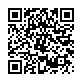 導入事例
 （あくまで一例です。製造業以外の取り組みも対象となります。）
製品の保管状況の見える化
設備の稼働状況の見える化
・信号灯にセンサーを設置し、　機械の稼働状況を見える化。
・機械の停止時間を極力減らし、　効率的な生産計画に基づく加工　を行うことで、設備の稼働率を　向上。
・保管されている製品の位置情報　を見える化。
・誰でも瞬時にどの製品がどこに　あるか把握可能にすることで、　製品管理の
　省力化を図る。
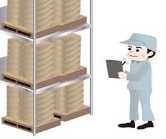 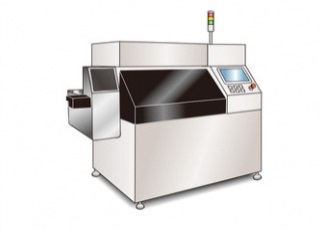 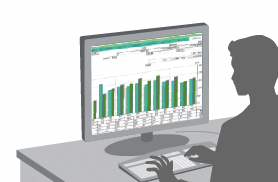 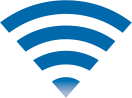 ※「いしかわAI・IoTポータルサイト」に導入事例を掲載しています
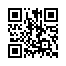 お申込み・お問い合わせ先
〒920-8580　金沢市鞍月１丁目１番地
　石川県 商工労働部 産業政策課
 　情報サービス産業グループ　　担当：前寺、川畑（TEL：076-225-1519）
事業スケジュール（予定）
①事業計画の提出


　　４月15日～６月14日
●提出するもの
　　①事業計画書
　　②申請者の過去２年の決算書
　　（貸借対照表、損益計算書（販売費及び一般管理明細、製造原価明細含む））
　　※募集要項・申請書様式は下記ＨＰからダウンロードできます。
　　　<http://www.pref.ishikawa.lg.jp/syoko/index.html>

●提出先
　石川県産業政策課情報サービス産業グループ 　まで

　※４/15～５/15は個別のご相談を承ります。お気軽に
　　 お問合せください。担当：前寺、川畑（076-225-1519）
②審査・採択

７月下旬から８月上旬
審　　査　　・　　採　　択
補助金交付申請

　　・交付申請書　　・事業計画書
補助金交付決定
③事業実施

　　8月下旬頃～
　　　　　2月29日（土）
補助事業開始
実績報告（平成３２年３月上旬まで）

　　・実績報告書
　　・発注、契約に係るもの（契約書、発注書、請書等）
　　・納品、検収に係るもの（納品書、導入完了の通知等）
　　・支払がなされたことが分かるもの（請求書、領収書等）
④審　　　査
支出項目等の審査　　・　　補助金交付額確定通知
⑤補助金請求
請求書を県に発送
⑥補助金精算払
補助金精算払
※スケジュールは変更になる場合があります。